Её величество акварель
Задачи:
Узнать, что такое акварель и какие у нее свойства
Познакомиться с работами художников-акварелистов
Что такое акварель?
Акварель (фр. Aquarelle — водянистая; итал. acquarello) — живописная техника, использующая специальные акварельные краски, при растворении в воде образующие прозрачную взвесь тонкого пигмента, и позволяющая за счёт этого создавать эффект лёгкости, воздушности и тонких цветовых переходов.
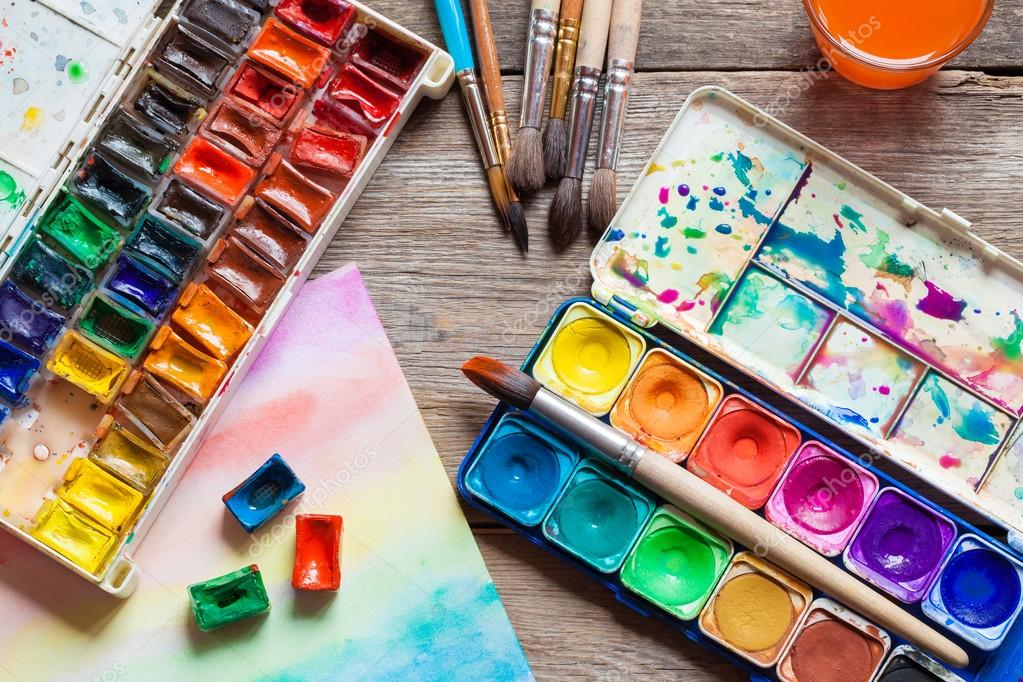 Разнообразие цветов акварели
Работа с акварельными красками на природе, с натуры, требует быстроты и отработанной техники.
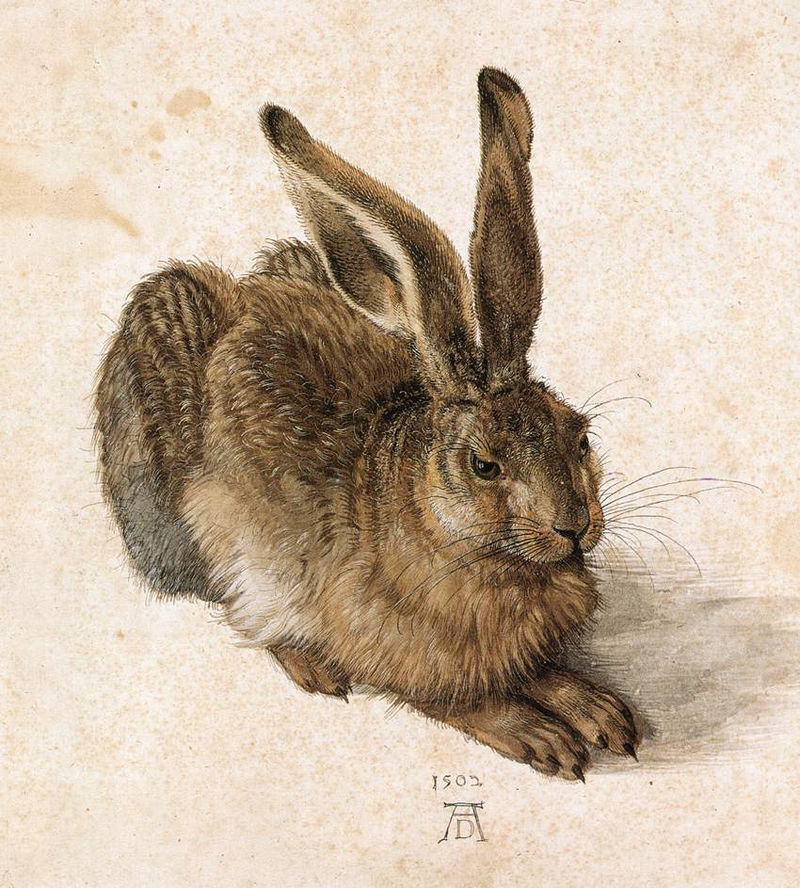 картины, написанные акварелью
Альбрехт Дюрер. Заяц
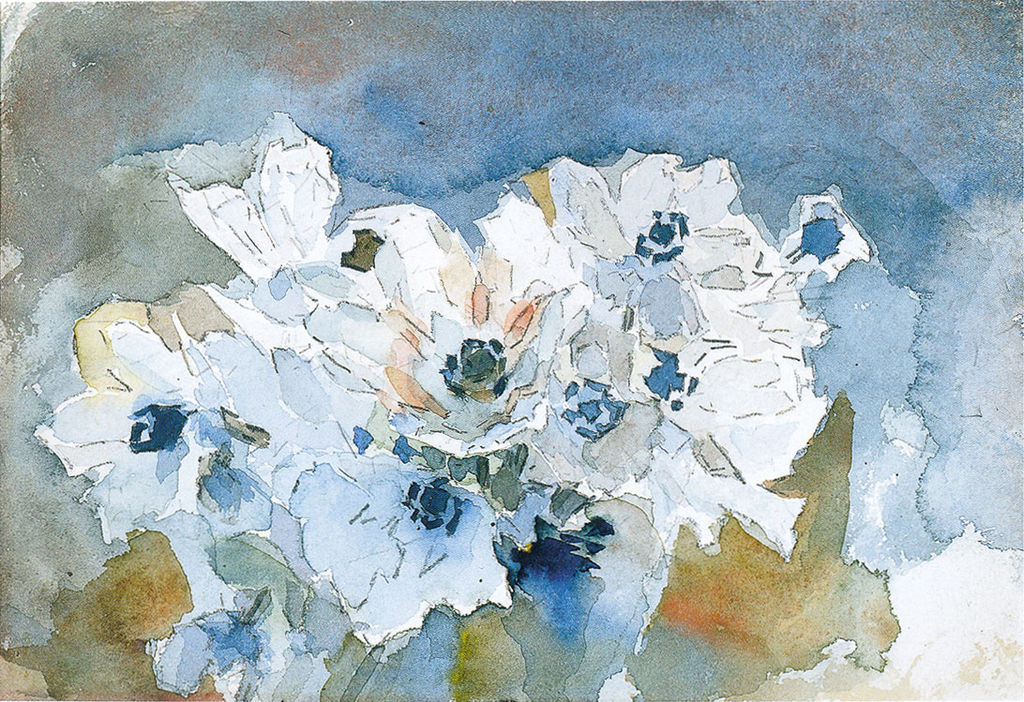 Михаил Врубель. Цветы
Джозеф Тёрнер. 
Фирвальдштетское озеро
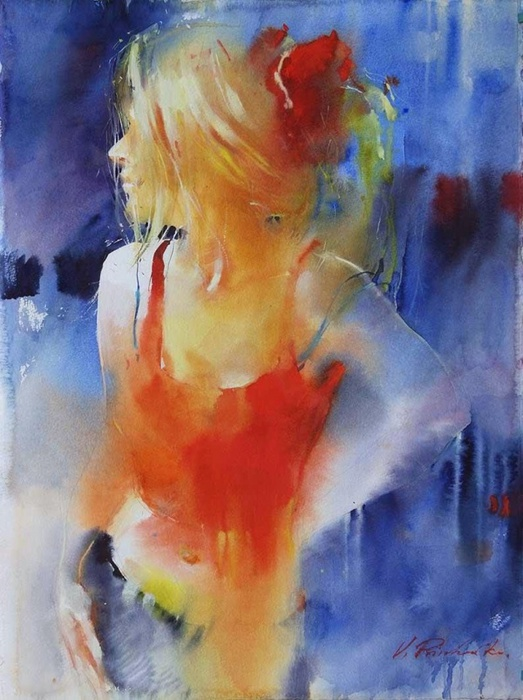 Грегорц Врубель.
Где-то в Варшаве
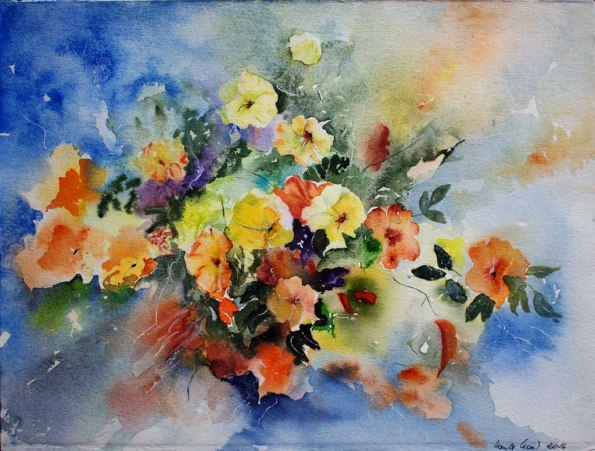 Ханко Кубш.
Летний букет
Виктория Пришедько.
 Москвичка в Париже
Виды акварельных красок
Мягкие
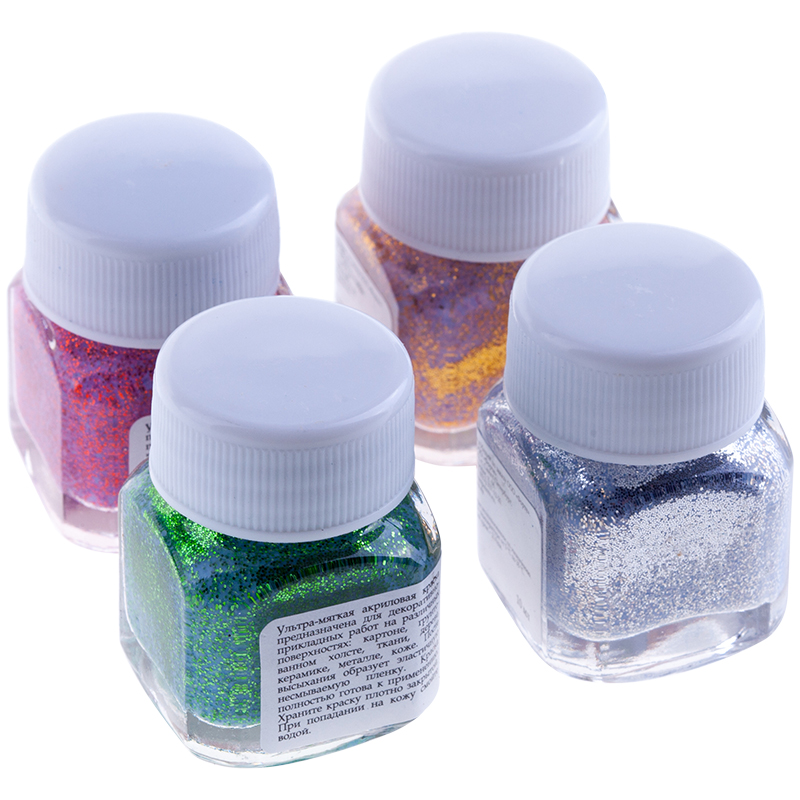 Твердые
Медовые
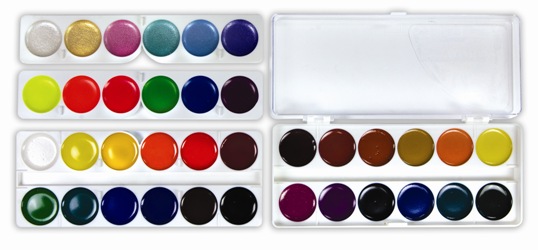 Русский живописец С.В. Герасимов говорил начинающим акварелистам: "Окружающая нас жизнь дает бесконечно много тем для художника. Бескрайние поля золотистой пшеницы, зеленые луга, сенокос, путешествия ребят по родному краю — интересно изобразить это все на бумаге! А какое богатство красок в природе! Никакая фантазия не придумает таких необычных цветов, какие вы наблюдаете, например, при закате солнца".
Спасибо за внимание!